Path length of wave 1
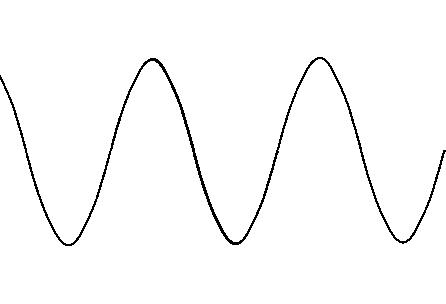 CHEMISTRY
TEXAS A&M UNIVERSITY
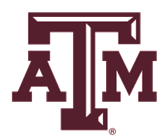 Crystallography
How do you do?
From Diffraction to structure….
Normally one would use a microscope to view small objects. If we use a light microscope we cannot look at objects smaller than the wavelength of light which is about 10 -6 m.  Since the atom has dimensions of about 10-10 m we cannot image an atom with a photon of light.   X-rays, on the other hand, have a wavelength of about 10 -10 m and are suitable for imaging objects at the atomic scale but cannot be lensed, so we must do what a lens would do only with X-rays, math and modeling ….
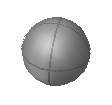 
l
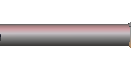 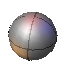 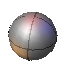 1(c)
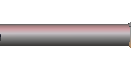 [(hkl)] 
 (222) planes
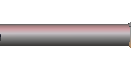 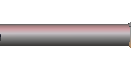 cum videbimus lumen
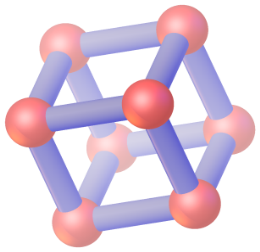 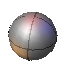 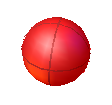 XRDLab
TAMU
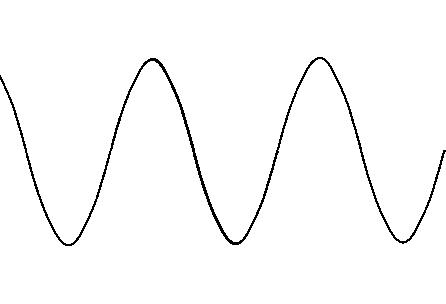 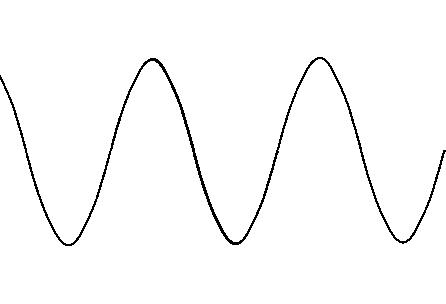 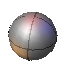 
l=2

½
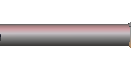 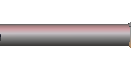 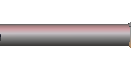 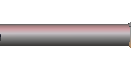 Structure from crystals
There are roughly  50 000 000 000 000 000 000 atoms of Na and Cl in a single crystal of salt.  To describe the structure of salt at the atomic level we would need to describe roughly 5 x 1019 atomic positions!!  BUT there is an easier way.   A crystal has long range three-dimensional order.   If we could describe a small portion of that order (unit cell) we could then use SYMMETRY to describe the whole crystal!   AND that is what we do.
½
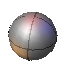 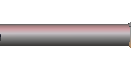 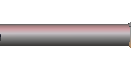 l
h=2

1(b)
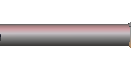 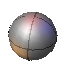 k=2
½
1(a)
X-ray Diffraction is ..
X-rays scatter off of electrons, in a process of absorption and re-admission.  Diffraction is the accumulative result of the X-ray scattering of a group of electrons.  For an incident X-ray photon of monochromatic wavelength, coherent waves are produced at an angle of theta (2- with respect to the incident X-ray). if the electron groups interact with the X-ray and are spaced at a distance d then the interaction is described by Bragg's law : 
n =2dsin().  
The intensity of the scattered X-ray is proportional to the number of electrons that the X-ray scatters from.
Path length of wave 2
Collect Data and Integrate
Diffractometer
Cool crystal to hinder atom vibration
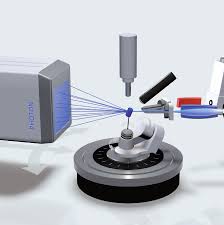 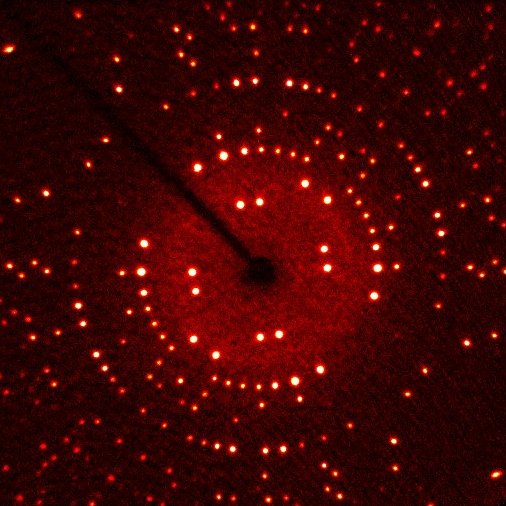 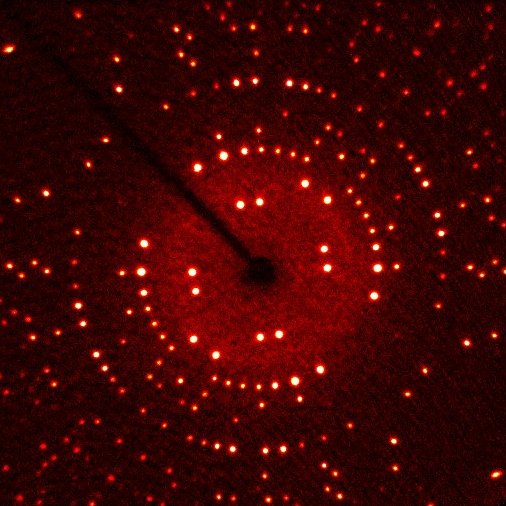 Describing Order in Space….
Cold Stream
Detector
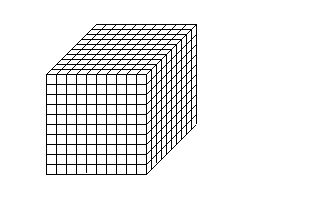 X-ray source
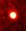 A crystal is a solid material whose constituent atoms (molecules and ions) are arranged in an orderly repeating pattern extending in all three spatial dimensions.
Crystal
Integrate
Position crystal in space with mechanical circles
b
Two parallel waves show constructive interference when they are in phase i.e. when n1l = n2  (where n1 and n2 are integers)
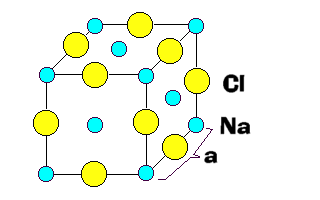 Crystal of Salt
a
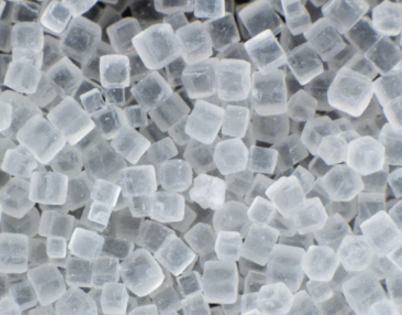  = 2l
c
c
[phase angle]
unit cell
The unit cell is a parallepiped that describes the smallest unique volume of the crystal  (cell parameter : a, b, c, , ,   )
There are 230 ways (space groups) to arrange objects in the unit cell that brings a periodic arrangement of the objects back to their original positions.
[electron density map with grid (x, y, z)]
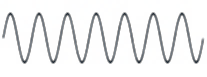 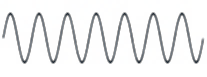 θ
d
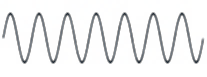 [start with random phase angles or atomic positions and deduce initial phase angles]
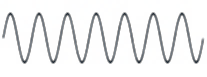 l
Waves diffract off of planes (of electrons)
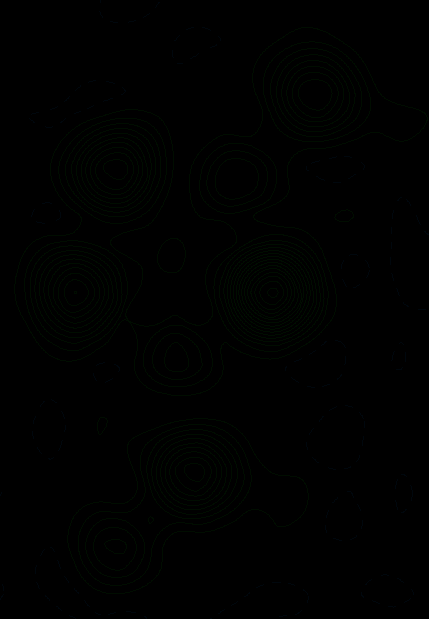 (xyz) =  Electron Density Map (wave)
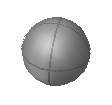 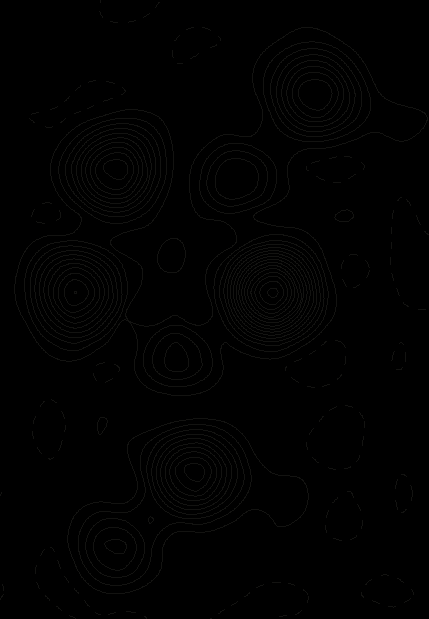 Wave 1
The diffraction angle relative to the incident beam is  +  or 2
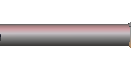 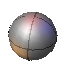 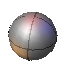 z
The Miller Indices  (h,k,l)  (Grid)
are the reciprocal of the  intercepts of imaginary planes that dissect the  unit cell with the crystallographic indices :  h , k,  l.
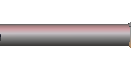 Model :  xi yi zi Ui
Wave 2
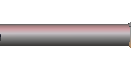 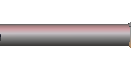 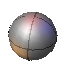 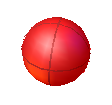 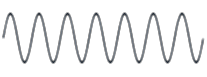 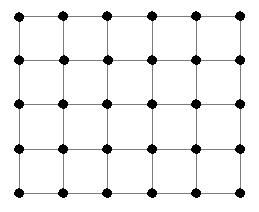 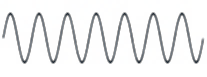 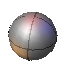 Make a model to approximately  fit the wave
θ
θ
dhkl
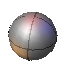 The planes are describe by Miller indices h,k,l
θ
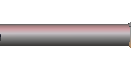 d
When l+l = n then the two waves are in phase
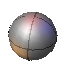 Crystals and Photons…
l
l
Bragg’s Law
l/d = sinθ
l=dsinθ
(since n= l+l then)
n=2l=2dsinθ
therefore.. 
d*=1/d=2sinθ/ n
y
x
The distance between the planes is dhkl
Ordered pinholes
Electrons in atoms scatter high energy photons (particles)
Ordered electrons (atoms) scatter orderly
Crystals have long-range 3D ordered atoms
Move atom (+ y direction).
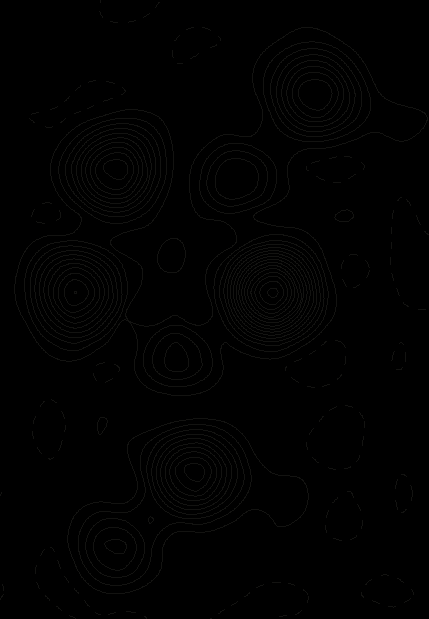 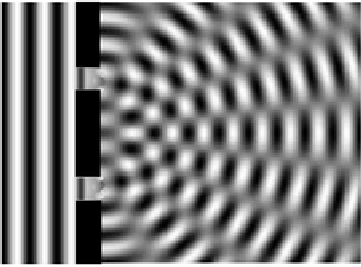 Refine the model with non-linear least squares to fit the wave
Orderly Scattering (diffraction)
Modify the parameters (p) or model and repeat
p =pi +p
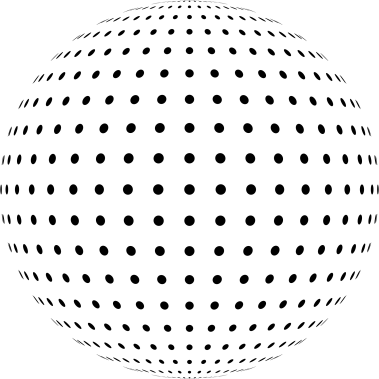 d* and   can be described by the Miller Indices and cell parameters
Model Fits?
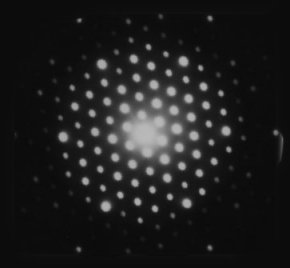 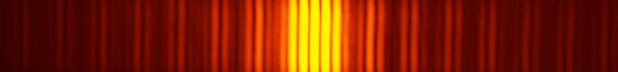 no
1D diffraction pattern
yes
3D diffraction pattern
Model Fits the wave !!!
Report xi yi zi , Ui, cell parameters, spacegroup etc.
2D diffraction pattern
Where d* = reciprocal of d and  a* is the recip. of a and b* is the recip. of b etc…
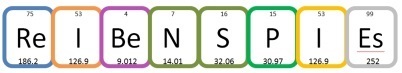 Rev. 1.1.1 2017 TAMU